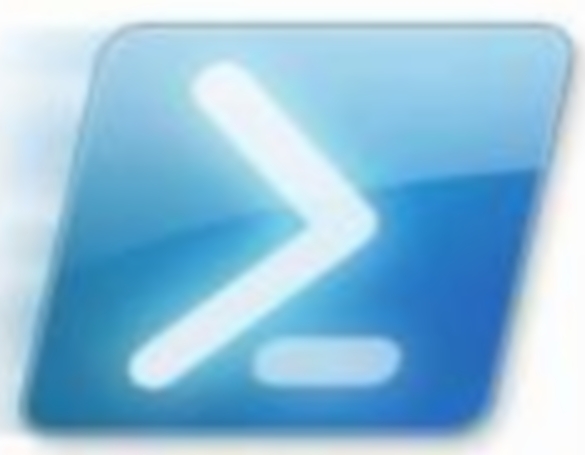 Windows PowerShell
The Command Line, Scripting Language, and Automation Engine
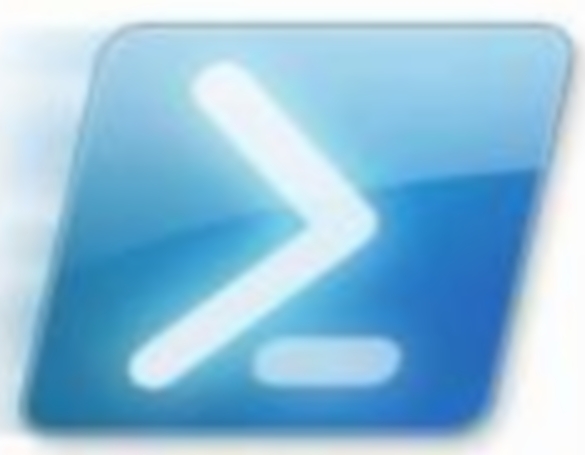 Windws PowerShell
Steven Murawski
steve@usepowershell.com
IT Specialist for a Municipal Police Department
Director, PowerShellCommunity.Org
Co-Host, Mind of Root Podcast
All around nice guy
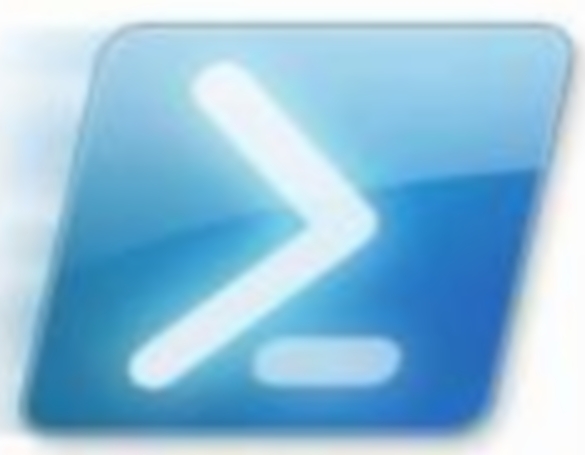 Windws PowerShell
Must Have Resources:
http://PowerShellCommunity.Org
http://halr9000.com
http://powerscripting.net
http://blogs.vmware.com/vipowershell
http://vmguru.com
http://blog.usepowershell.com
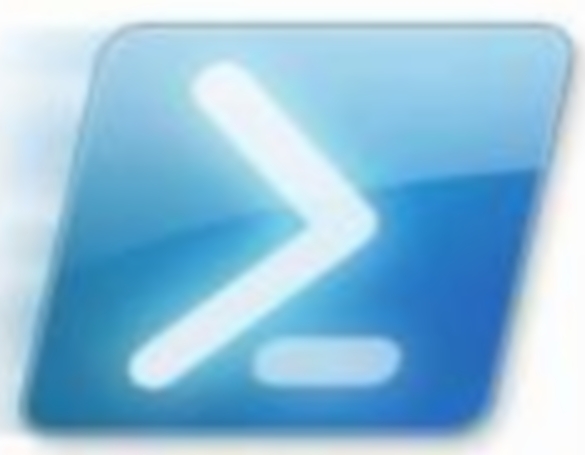 Windows PowerShell
We will be covering:
What is Windows PowerShell?
What does PowerShell work with?
How does PowerShell work with VMWare?
So, PowerShell works with VMWare, why should I care?
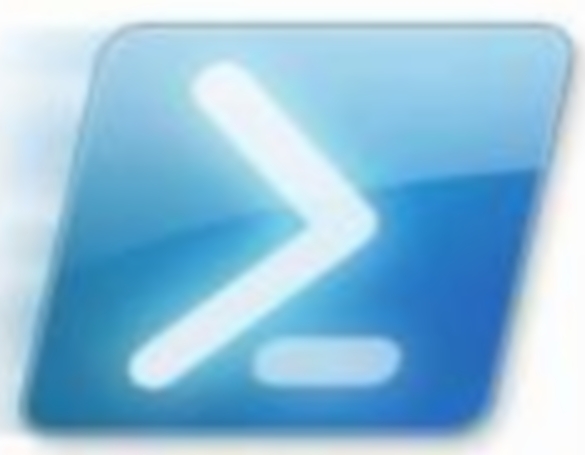 Windows PowerShell
Command Line

Scripting Language

Automation Engine
PowerShell is the replacement for CMD.EXE
Most of the CMD.EXE applications and commands will work from PowerShell
Includes many aliases from Linux/Unix
[Speaker Notes: While Unix/Linux admins have long recognized the power that automating tasks from the command line, Windows admins have taken some time to get a comparable tool.
To start off right and avoid any religious debates, I do want to clarify that I am not saying PowerShell is better than Bash or any other *nix based shells, but it does tie into the Windows object model better than those tools.]
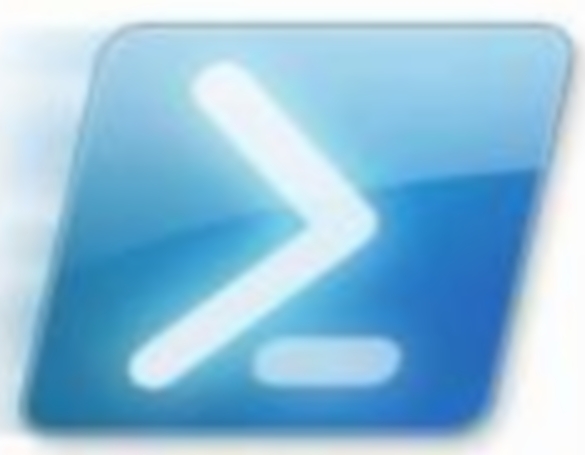 Windows PowerShell
Command Line

Scripting Language

Automation Engine
PowerShell is a very flexible scripting language
Anything you can do at the command line,  you can script
Scripting leads to repeatability
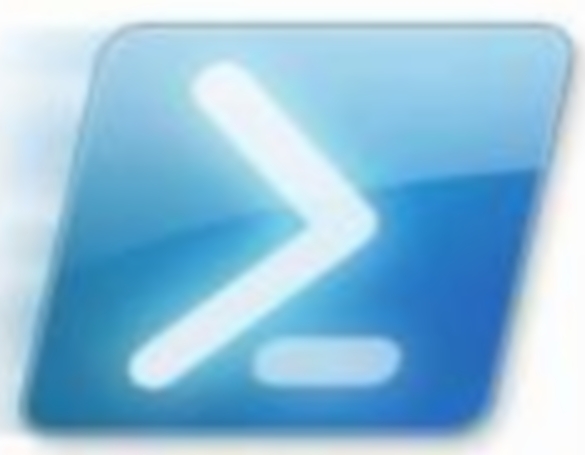 Windows PowerShell
Command Line

Scripting Language

Automation Engine
Can be embedded in any .NET Application
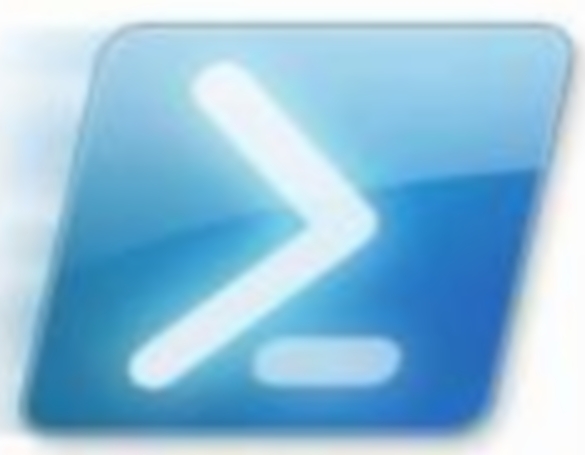 Windows PowerShell
PowerShell is an Object based Command Line based on the .NET Framework
Because it is an Object based environment, cmdlets process primarily Objects, as opposed to other shells, which mainly work with text.
Verb-Noun Structure
Discoverable
Get-Command / Get-Help / Get-Member
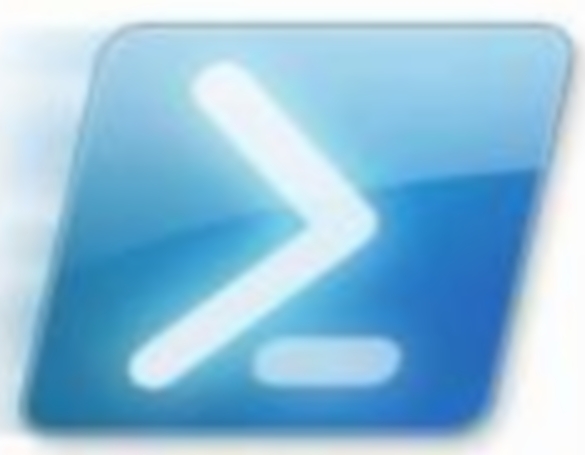 Windows PowerShell
Terminology 
CLR – Common Language Runtime
.NET Framework – consists of the CLR and a set of libraries accessible to any CLR compatible language.  
Object – a binding of actions and data
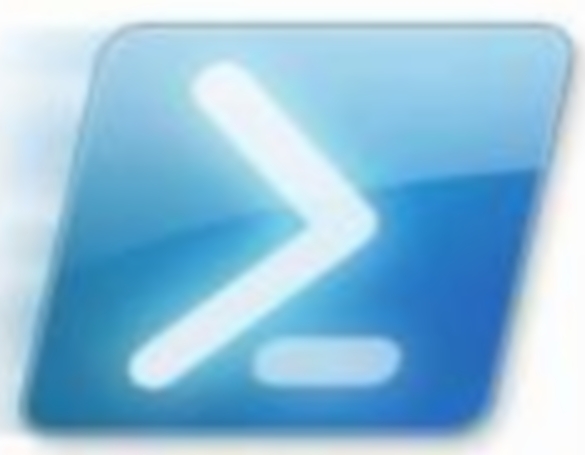 Windows PowerShell
Working with objects is a bit different from working with the previous CMD.exe tools.
Let’s go to the PowerShell command line and see what this really means.
We’ll also take our first look at the VMWare Toolkit (for Windows) (soon to be known as the PowerCLI)
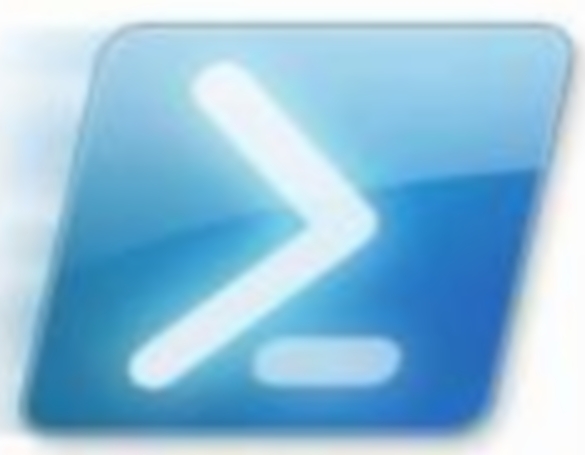 Windows PowerShell
So, now that we’ve seen what PowerShell (and the VI Toolkit) look like..
PowerShell and the VI Toolkit allow us to 
Deploy
Manage
Report
And troubleshoot
All from the comfort of our command shell
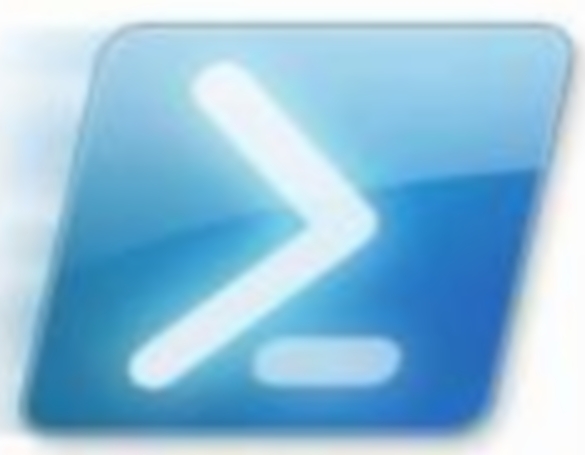 Windows PowerShell
We’ve seen that PowerShell can get back objects representing Guests and Hosts, but what else is available?
Hardware,
Snapshots,
Templates,
Virtual Switches, 
And more…
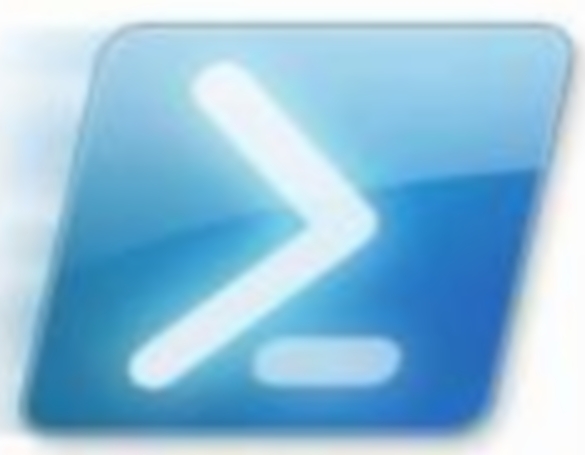 Windows PowerShell
And here is a really cool application of the VI Toolkit (for Windows)

Adding Hosts to VMWare Virtual Center With Excel
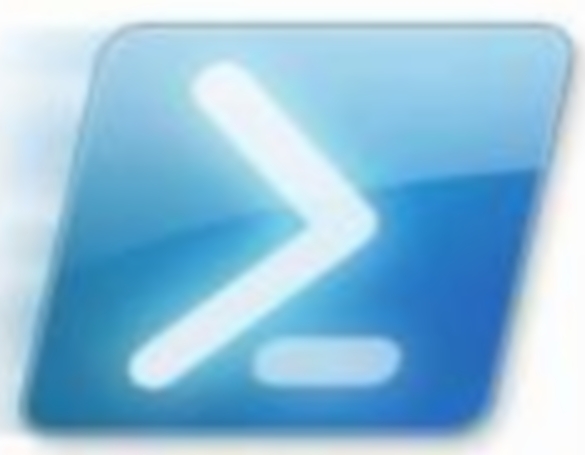 Windows PowerShell Security
PowerShell was designed to be secure by default.
Scripts will not run until explicitly allowed.
Security Levels
Restricted (default)
AllSigned
RemoteSigned
Unrestricted (not recommended..)
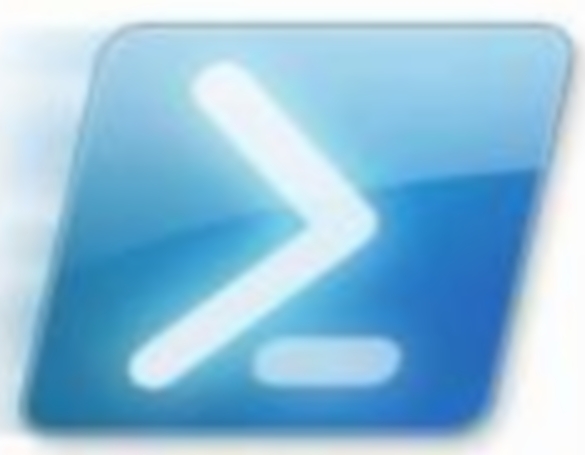 Windows PowerShell
PowerShell does not ignore text though and includes some powerful text matching and regular expression functionality
Select-String, -match, -replace
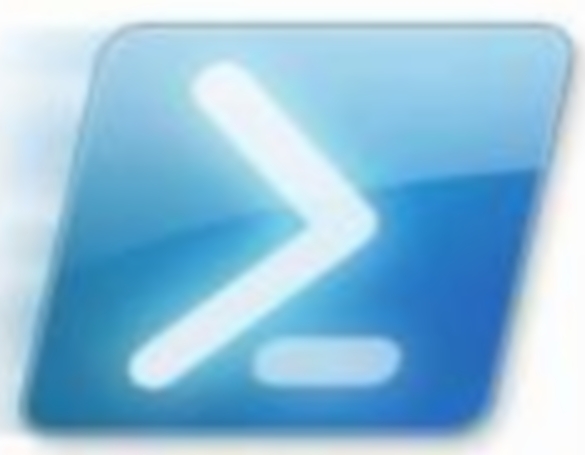 Windows PowerShell
PowerShell Providers
Filesystem
Registry
Certificate Store
And more….
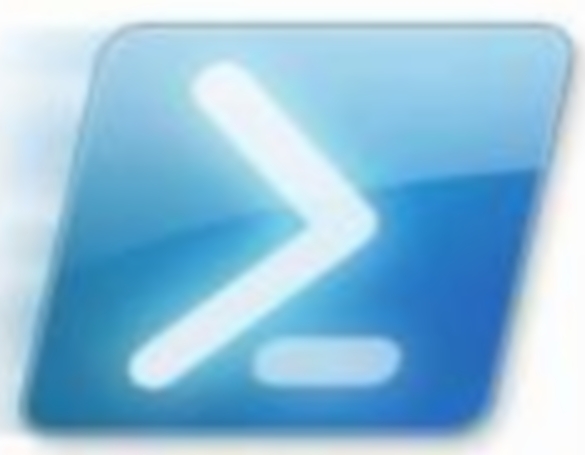 Windows PowerShell
Scripting with PowerShell is as easy as working with PowerShell from the command line.
There is no difference in execution between commands entered via a script or the command prompt
(One caveat – Scoping of variables and functions)
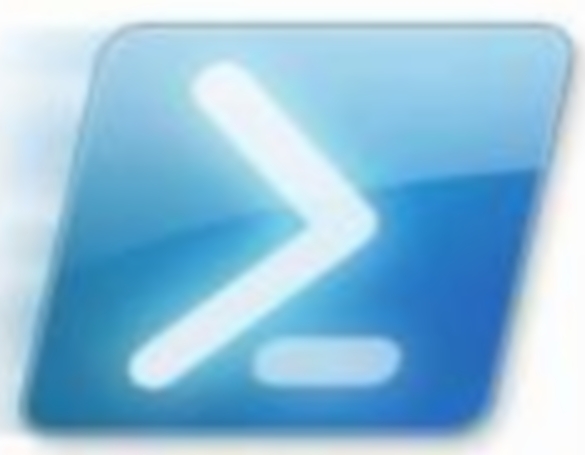 Windows PowerShell
What can I use PowerShell with
WMI
COM
AD
.NET
XML
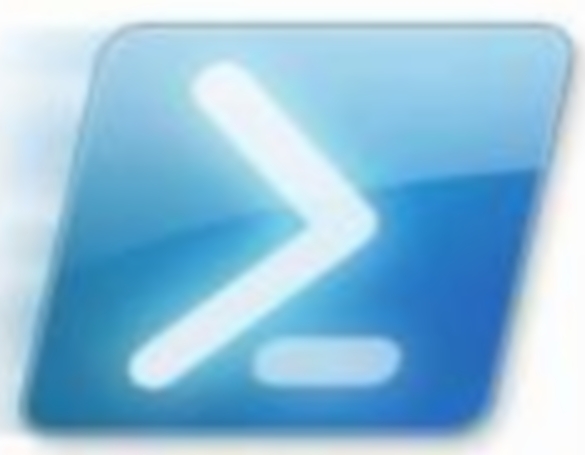 Windows PowerShell
What can I use PowerShell with
WMI
Get-WMIObject 
[WMI]
[WMIClass]
[WMISearcher]
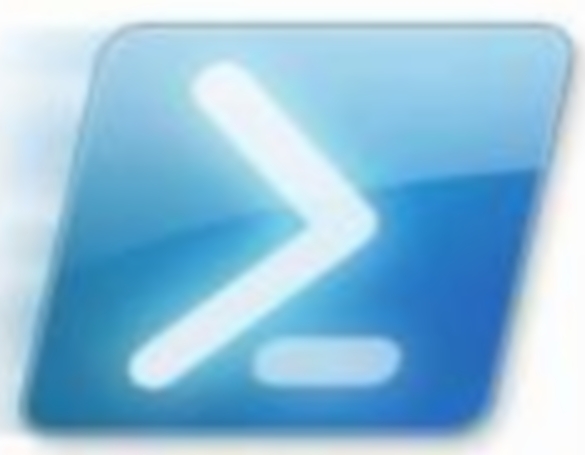 Windows PowerShell
What can I use PowerShell with
COM
New-Object –COM
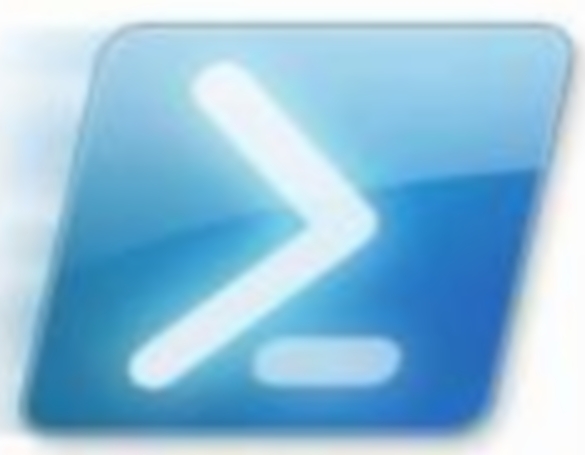 Windows PowerShell
What can I use PowerShell with
AD
[ADSI]
Quest AD Cmdlets 
Get-QADObject / Set-QADObject
Connect-QADServer
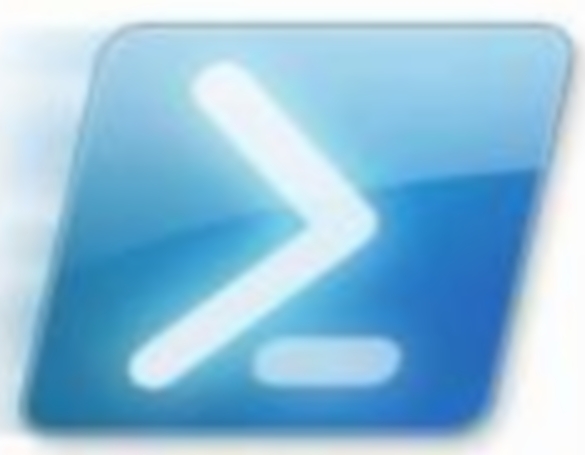 Windows PowerShell
What can I use PowerShell with
.NET
New-Object
[System.Reflection.Assembly]
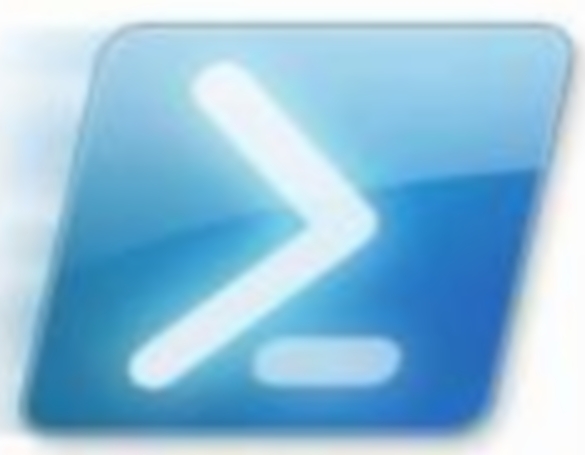 Windows PowerShell
What can I use PowerShell with
XML
XML Type accelerator
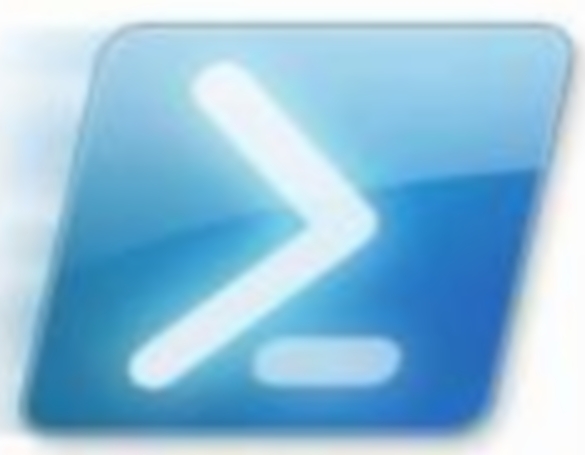 Windows PowerShell
Open Source Projects Using PowerShell
VMWare Toolkit Extensions (requires V2)
PolyMon – Network Monitoring
PolyMonRT – Real time dashboard
PoshBoard – Portal with PowerShell based widgets
SPoshMod – Sharepoint management
WASP – Windows Automation 
PowerBoots – WPF GUI toolkit
SQL Server Powershell Extensions – Interact with SQL Server
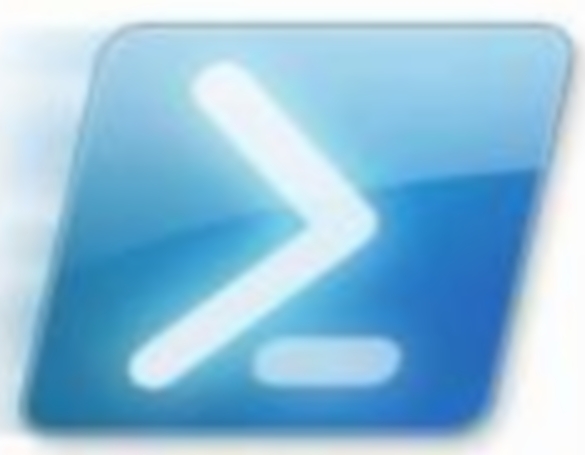 Windows PowerShell
Going further…
Source Control
V2
PowerShell Community Extensions
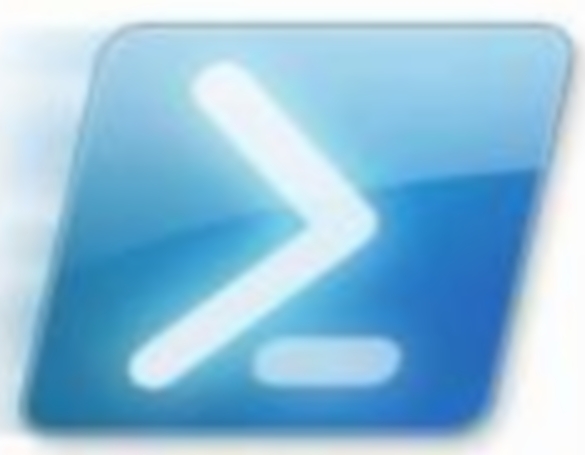 Windows PowerShell Resources
PowerShellCommunity.org
Forums
Blogs
Script Repository (http://poshcode.org)
User group resources
Documentation
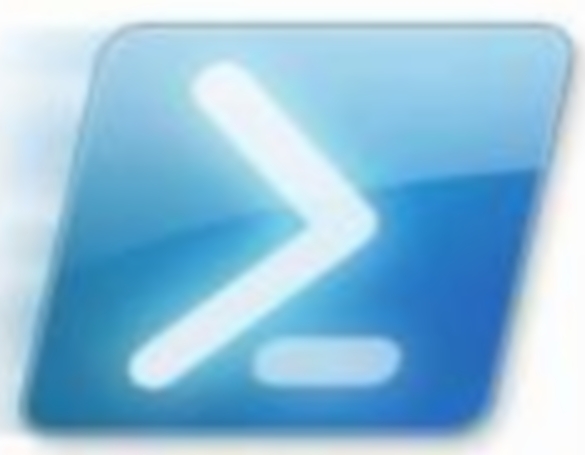 Windows PowerShell Resources
#powershell on irc.freenode.net
PowerScripting Podcast (powerscripting.net)
Mind of Root Podcast (mindofroot.com)
Get-Scripting Podcast (get-scripting.blogspot.com)
My blog – blog.usepowershell.com
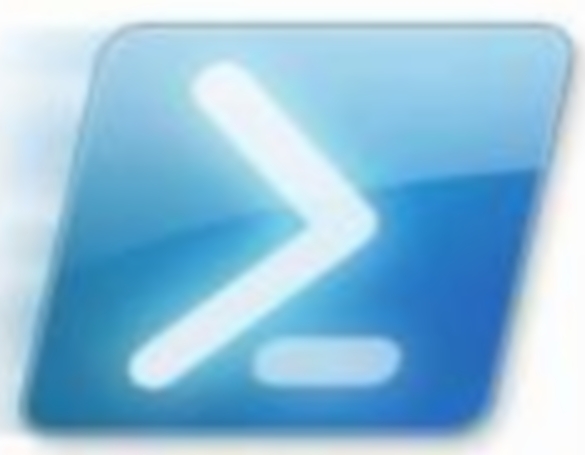 Windows PowerShell Resources
Newsgroup – microsoft.public.windows.powershell
PowerShell Virtual User Group (marcoshaw.blogspot.com)
Codeplex Projects (62)
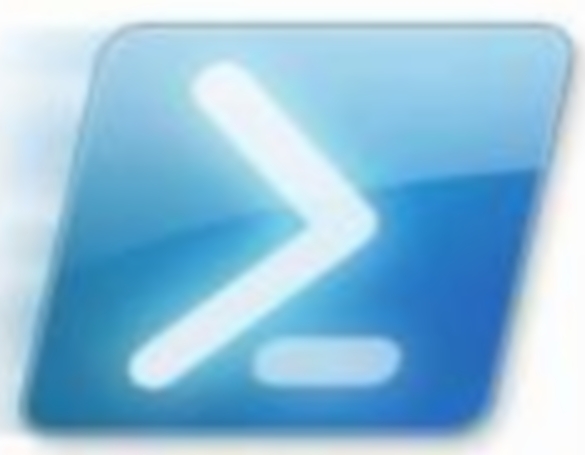 Windows PowerShell Resources
Third Party Vendors
Free Tools
PowerGUI
PowerShell ASP
Quest AD Cmdlets
PowerShell Analyzer
PowerCLI
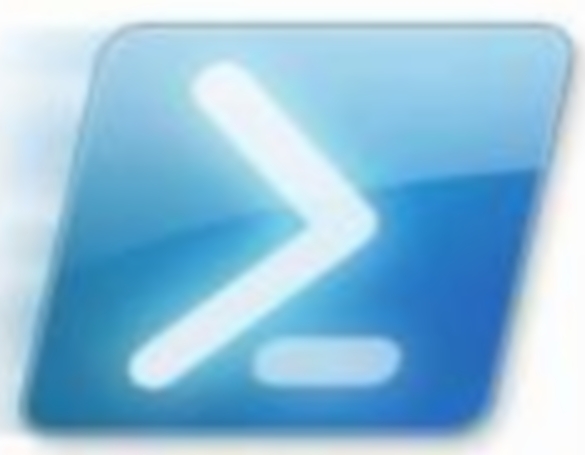 Windows PowerShell
Thanks to all the PowerShell Community Sponsors – 
	Especially Sapien, Compellent,  SoftwareFX, Idera, and Quest.